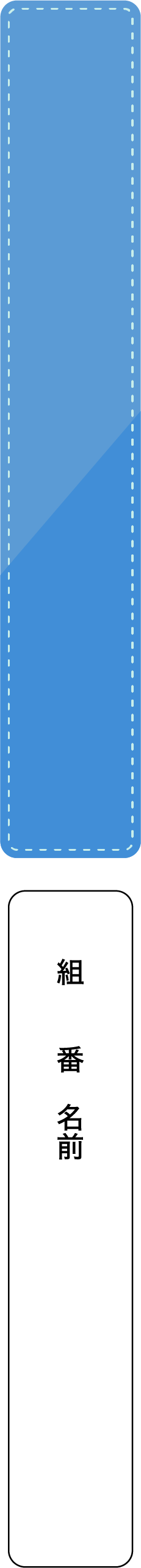 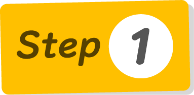 ３年　握手
※クラスの習熟度に応じて、本文中の「握手」に関する記述に線を引かせたり、ベン図の外枠にキーワードを書かせる活動を行ってもよい。
３回目の握手
１回目の握手
ルロイ修道士と「わたし」の１回目の握手と３回目の握手について比較し、相違点と共通点をベン図の上部にまとめよう。
・ルロイ修道士が「わたし」を迎え入れる握手
・「わたし」からルロイ修道士への握手
・ルロイ修道士が万力より強く腕を上下に振った
・「わたし」が強く腕を上下に振った
・上下に激しく振った
・力強い
・しっかりと握る
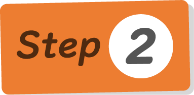 ・挨拶
・別れの握手
この「握手」が彼らにとってどんな意味を持つものだったか、彼らのどんな思いが込められていたかを考え、ベン図の下部に書きこもう。
・親愛の証
・出会いの握手
・「ルロイ修道士」を安心させる
・友好
・「わたし」を安心させる
（「ルロイ修道士」を勇気づける）
・約束
（「わたし」を勇気づける）
（「ルロイ修道士」を励ます）
（「わたし」を励ます）
・ルロイ修道士への感謝
※ルロイ修道士と「わたし」の役割が１回目の握手と３回目の握手で変わっていることに気づかせたい。